F
C
C/E
F
This is the day that the Lord has made
Bb
F/A
Gm
Bb   F
I will rejoice and be glad in it
Bb
F/A
Am7 Dm7
Enter His gates with thanksgiving
Gm
Bb/C
F Gm7 F/A
Enter His courts with praise
Bb
Dm/A Am/C# Dm
Let us rejoice and be glad in it
Gm
Bb
F
This is the day, the day that the Lord has made
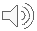 Song ID: 154
Cm
Bb/D
Eb
Fm
Cm
G/B
Cm
Glory   to Glory,    To Glory,   To Glory     --  Glory   to Glory    to God
Abmaj9
G7+
Cm7
Bb7  Eb
To the Only         God   my Savior,    Be Majesty,   Dominion and  Pow--er
Abmaj9
F/A
Bb
Eb2+/B
Forever       and Ever,     and Ever,       Be Glorified
Cm
Bb/D
Eb
G
Cm
Bb/D
Eb
G
Abmaj9
Cm
G
Let The People Praise Him         Rejoice in all  his  goodness      and be  thankful  for  all   He  has  done …
Cm
Bb/D
Eb
G
Cm
Bb/D
Eb
G
Abmaj9
G
Cm
Tell   the genera-tions             from the moun--tains to  the   valleys             by   His Spirit the Victory is  Won
C-D-Eb-E
Fm - Eb/G - Bb
Eb
Ab
Fm - Eb/G - Bb
Eb
C/E   C
For The Lord--------------  is worthy to be praised,  His   hand of salvation   has saved me this hour
Fm - Eb/G
Bb
Eb
Eb
Ab
Fm - Eb/G - Bb
C/E   C
O’  Lord---------------- ---beyond the balance of our days   Be  Glory & Hon-or,   Dominion   and Power
C
Am
F
F/G
C
Nobody like Jesus, you won’t ever find            Nobody Like Jesus, you won’t ever,  ever,  ever  find
C
Am
F
F/G
C
He’s the same yesterday, and forever        Nobody like Jesus   you won’t ever, ever, ever find
C
Am
You can search high and low           It doesn’t matter where you go
F
F/G
C
You won’t ever find                  Find nobody like the Lord
C
Am
Jesus,  Jesus
F
F/G
C
Nobody like Jesus              You won’t ever, ever, ever find
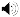 V1
E2
F#m9
E2
Who am I that you are mindful of me   that you hear me when I call
C#m9
E2maj7
G#/C#
F#m9
D2
Is it true that you are thinking of me     How You love me it’s amazing
Chorus
Punch Hit:
E2
E2
G#aug
G#sus/C#
I    am    a    friend of God       I    am    a    friend of God
F#m7
C#m7
Bm9
I    am    a    friend of God       I    am    a    friend of God
Gmaj7
F#m7
Amaj9
E/G#
I    am    a    friend of God       I    am    a    friend of God
E2
F#sus7
E2
He calls me friend                    He  calls   me  friend
Bridge:
4X
Amaj9
E2/G
F#m7(4)
Amaj9
Last time:E2/B
God   Almighty,    Lord of Glory    You  have   called   me friend
D
G
D/F#
Em7
Bm7
Asus
A
Your mercies are new every morning                  So I run to You
G
D/F#
Em7
Bm7
Asus
A
My heart’s not content so I’m yearning                       To be close and made true
C
G/B
Asus
A/C#
D
D/F#
G
Do with me what You choose             So I can be a vessel You pour through
G
D/F#
Em7
Every day I seek Your face             To bathe myself in Your sweet grace
Em
Asus
A/C#
D
I need your strength to wash over me
G
D/F#
Bm7
Father I need You to pick me up          And heal me with Your gentle touch
Em
D/F#
G
Em
D/F#
Asus  A
Lord I need Your love.            Lord, I receive Your love
D
Asus
A
D
Asus
A
D
Asus
A
G - D/F# - Em
I will run after You       Seek to be made true       I need so much of You
Asus  A
D
Asus
A
D
Asus
A
Em7
A2/F#
G - D/F# - Em   D
I will walk in Your grace      To that hiding place       Where I find more of You
Bb/C
F
Gm7
Am
C
C/Bb
Welcome into this place    Welcome into this broken ves---------sel
Dsus
D/F#
Am7
You desire to abide   in the praises of Your people
Gm
Gm7/C
F/A
Bb
F
Am7
Gm7
Dm
So we lift our hands and we lift our hearts         as we   offer this praise unto Your Name
F
Eb/F
F
Dm7
Eb2
Creation declares your glory,    the universe declares your majesty
Gm7/C
C
C/Bb
Am7
Dsus
D/F#
Gm7
F/A
Yet    you      choose to abide in the praises of your people    So we lift to you this offering of praise
B/Db
Gb
Abm7
Bbm
Db
Db/B
Welcome into this place    Welcome into this broken ves---------sel
Ebsus
Eb
Bbm7
You desire to abide   in the praises of Your people
Abm
Am7/C
Gb/Bb
B
Gb
Bm7
Abm7
Ebm
So we lift our hands and we lift our hearts         as we   offer this praise unto Your Name
Gb
E/Gb
Eb
Ebm7
Emaj7
Creation declares your glory,    the universe declares your majesty
Abm7/D
Db
Db/B
Bbm7
Ebsus
Eb
Abm7
Gb/Bb
Yet    you      choose to abide in the praises of your people    So we lift to you this offering of praise